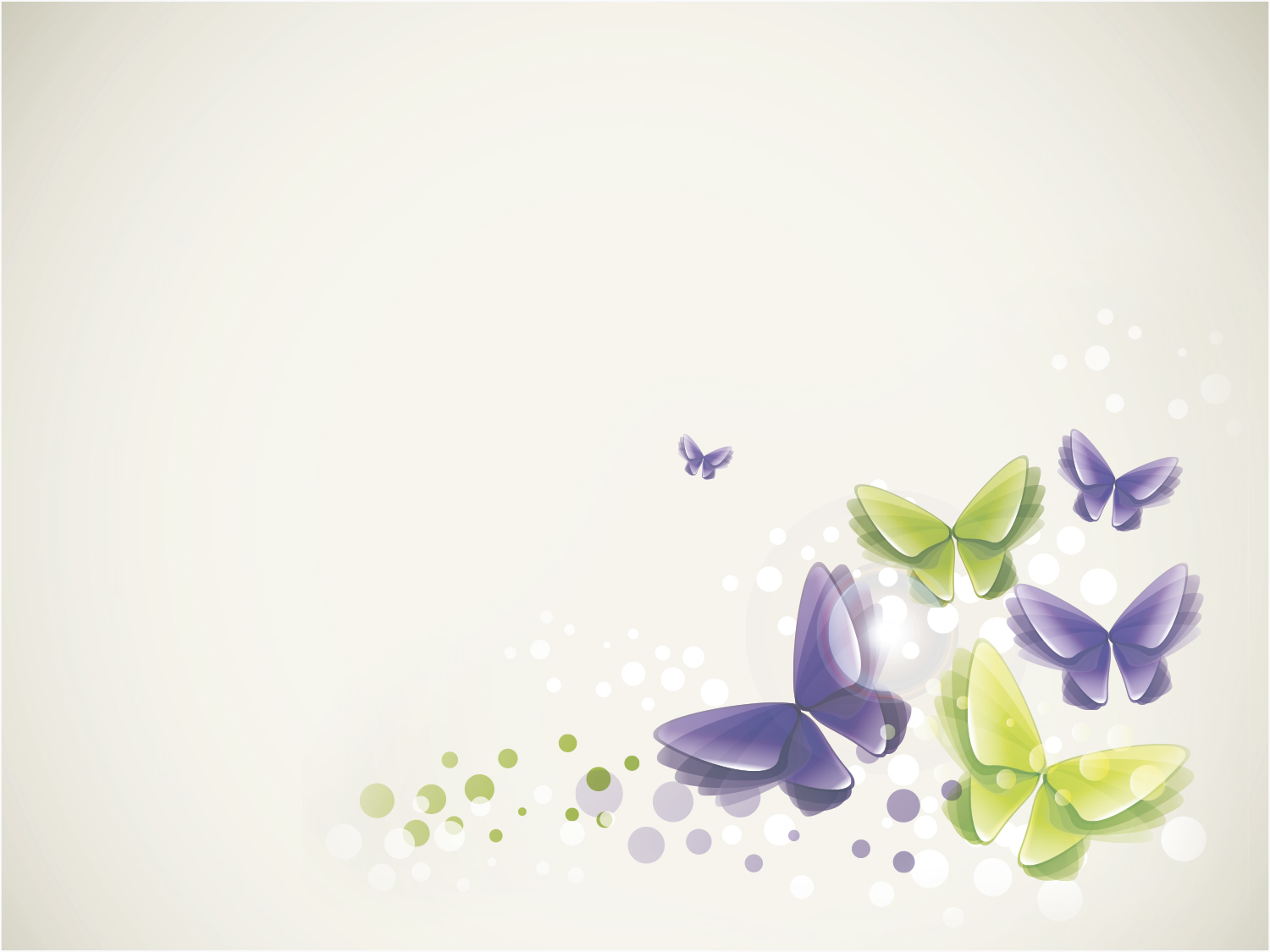 Правильное питание детей весной.
Воспитатель: Милехина Ирина Викторовна
МАДОУ «Детский сад № 80» г. Саранск
Что такое витамины ?
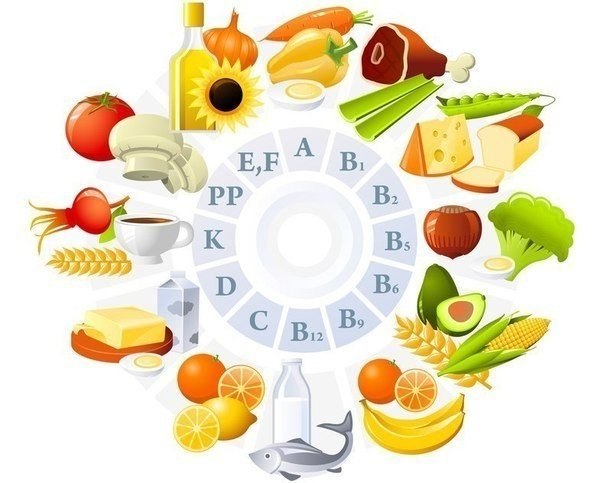 витамин
«vita» (жизнь)
«амин» (определенная группа химических соединений)
Фрукты и овощи
Почему нужны витамины весной ?
Весна для нас является не только радостью- в это время часто обостряются различные болезни , ведь это период нехватки витаминов, особенно в детском организме. Именно весной проявляются признаки гиповитаминоза .
Гиповитаминозвозникает при нарушении соответствия между расходованием витаминов и поступление их в организм по другому это явление называется витаминная недостаточность.
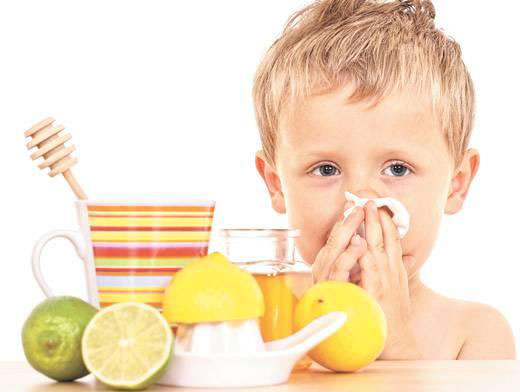 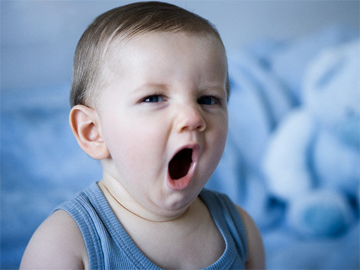 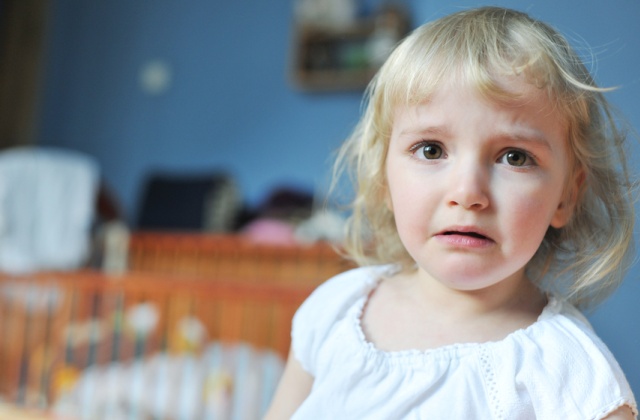 СНИЖЕНИЕ ИММУНИТЕТА
СОНЛИВОСТЬ
ПЛОХОЕ НАСТРОЕНИЕ
Где взять витамины весной ?
Кисломолочные продукты
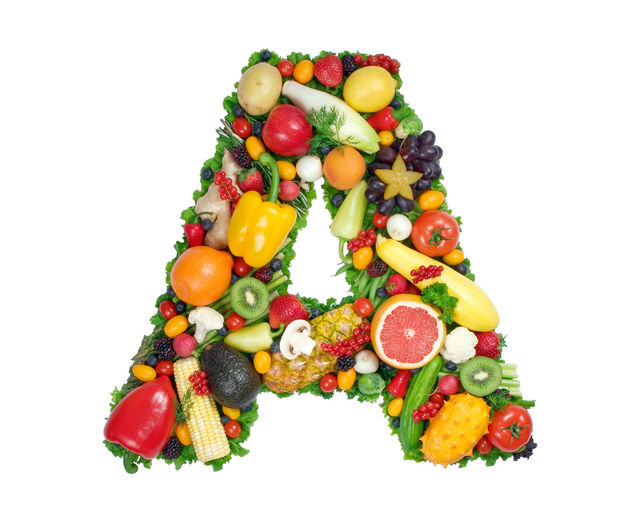 Замороженные овощи и фрукты
Сухофрукты
Выращенные в домашних условиях лук, салат, укроп, чеснок
Свежие овощи и фрукты
Готовим витаминные салаты все вместе !
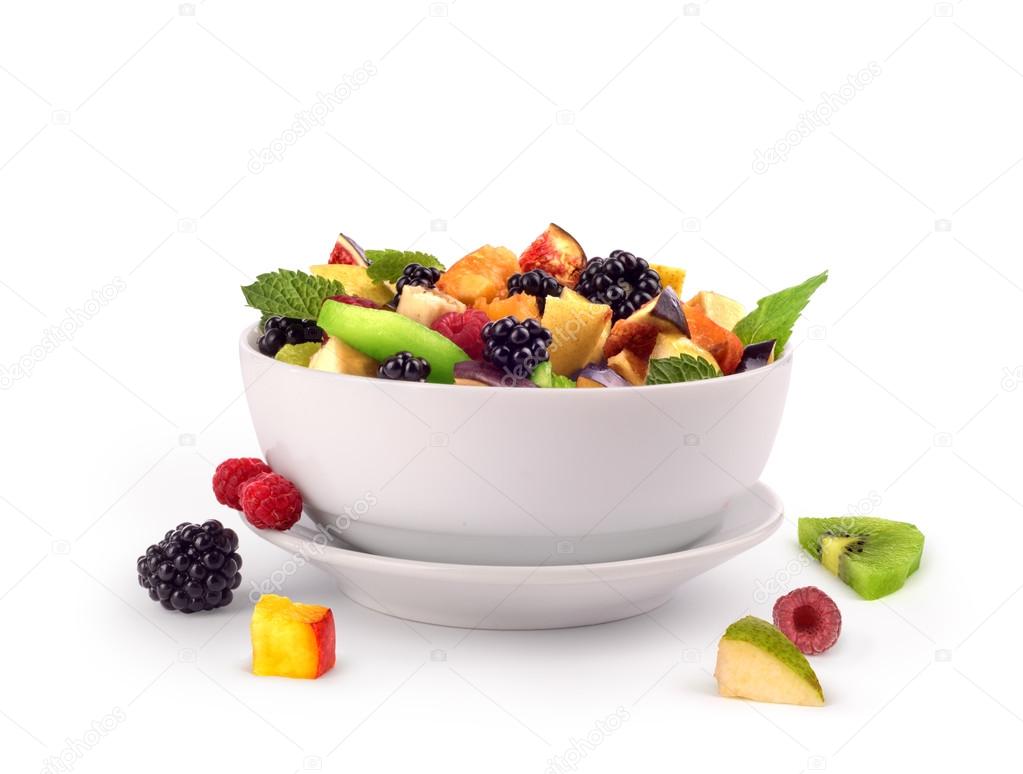 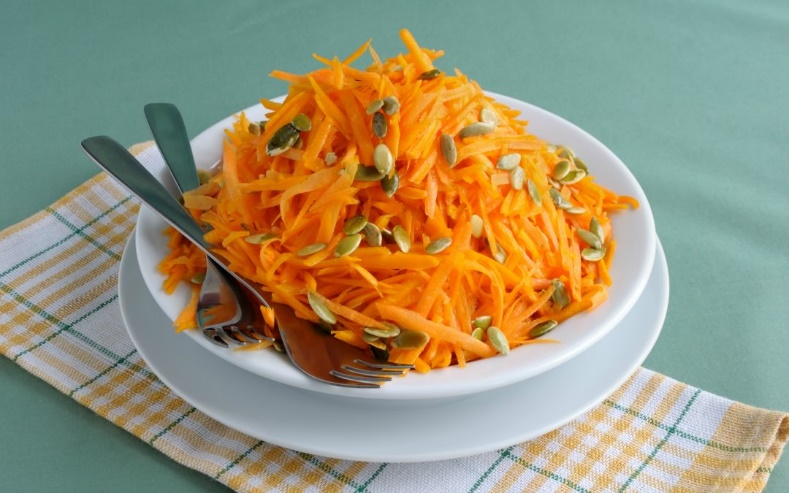 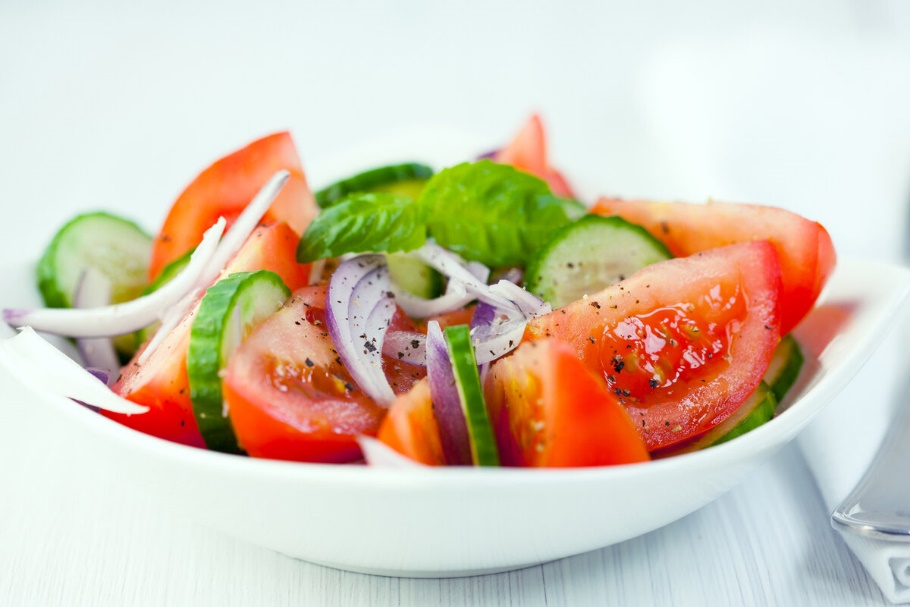 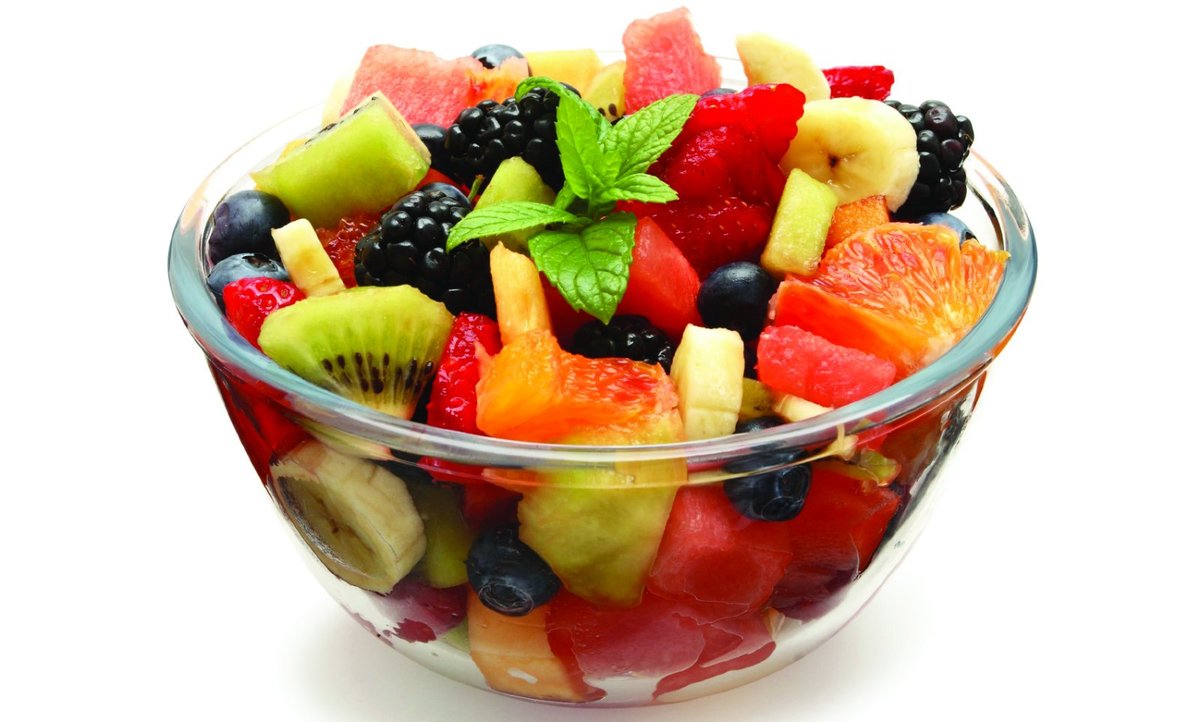 «Фруктовая пальма»
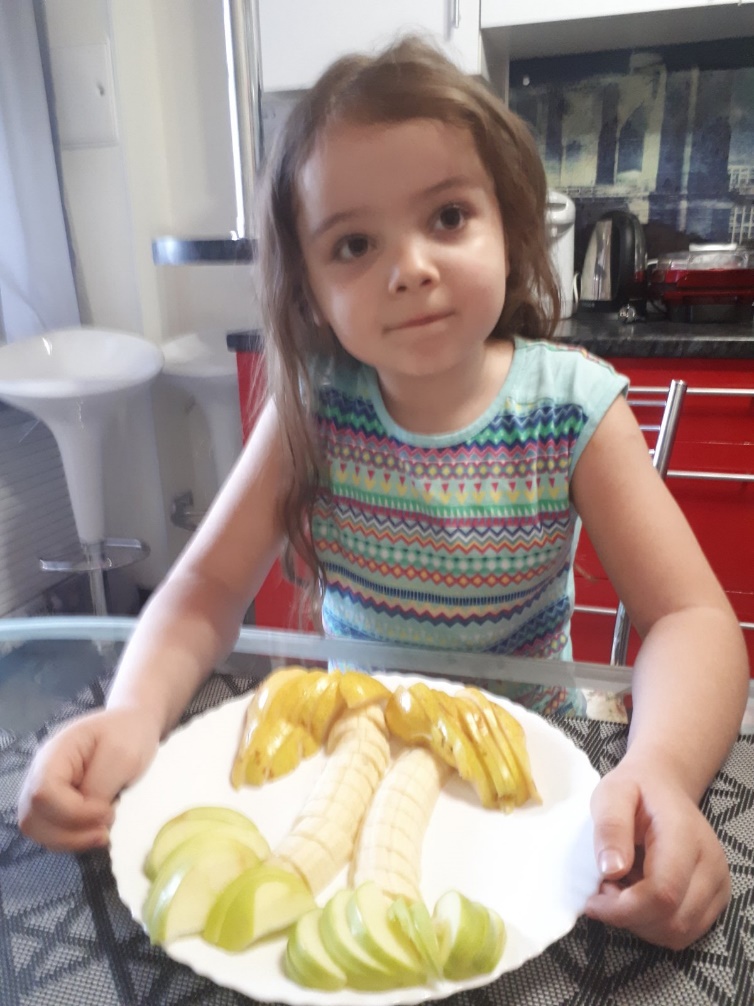 «Витаминка»
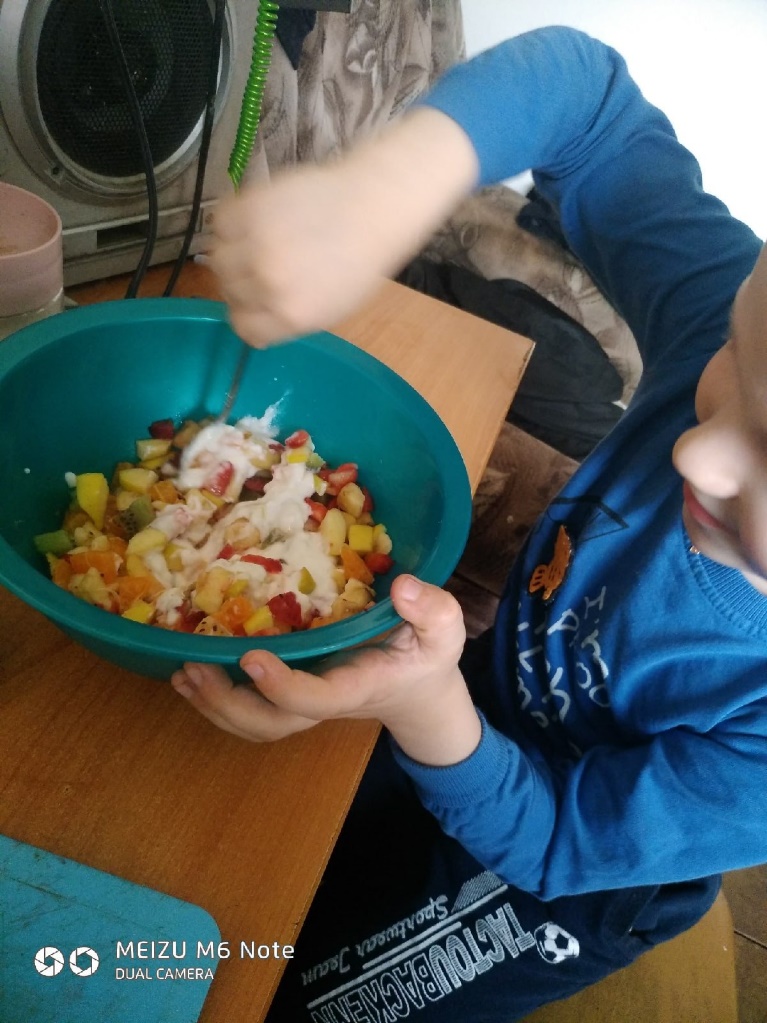 «Лесная полянка»
«Колючий ёжик и Чудовище»
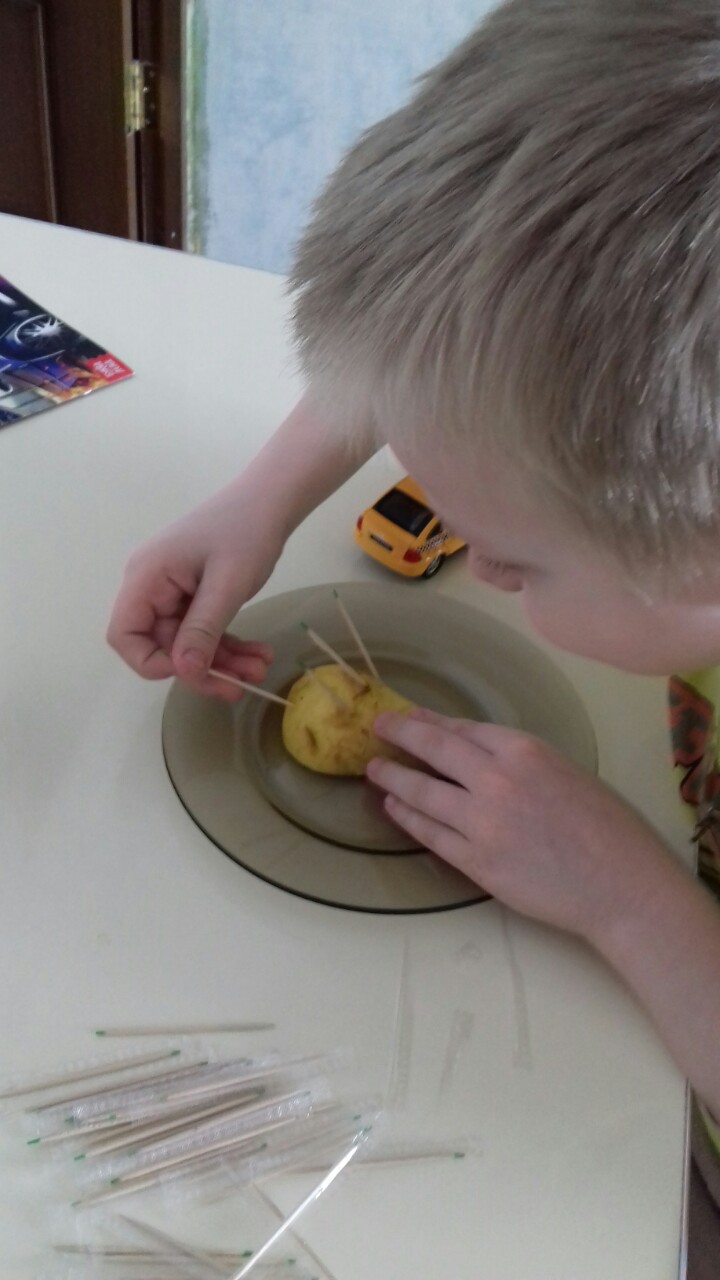 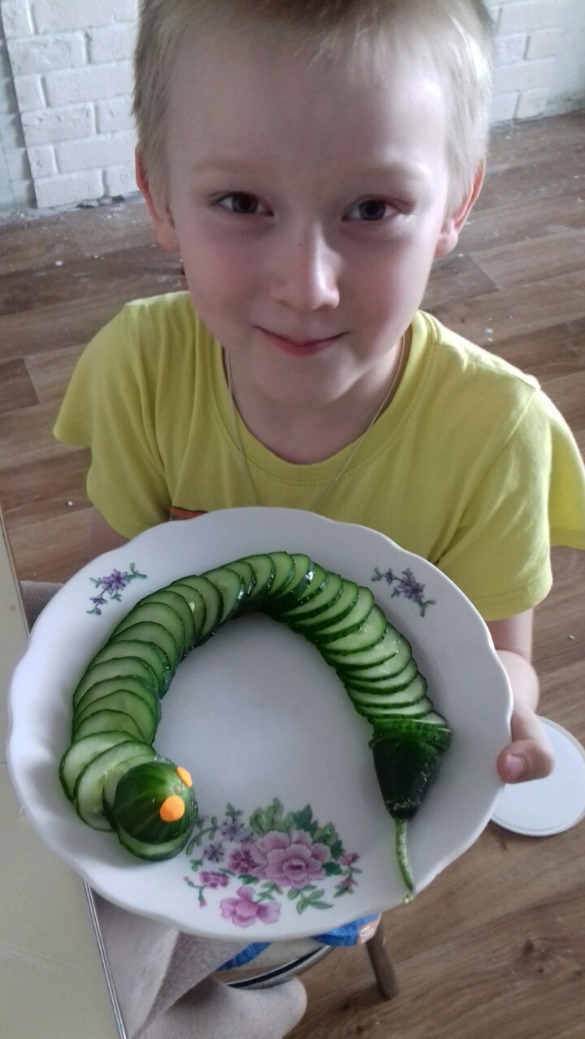 «Апельсинака»
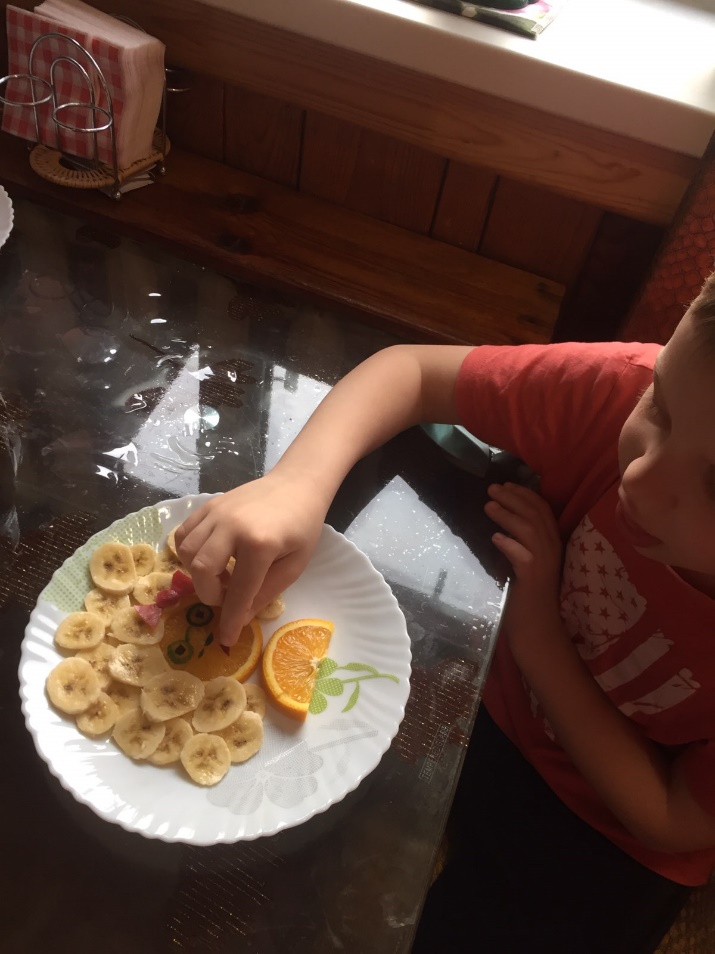 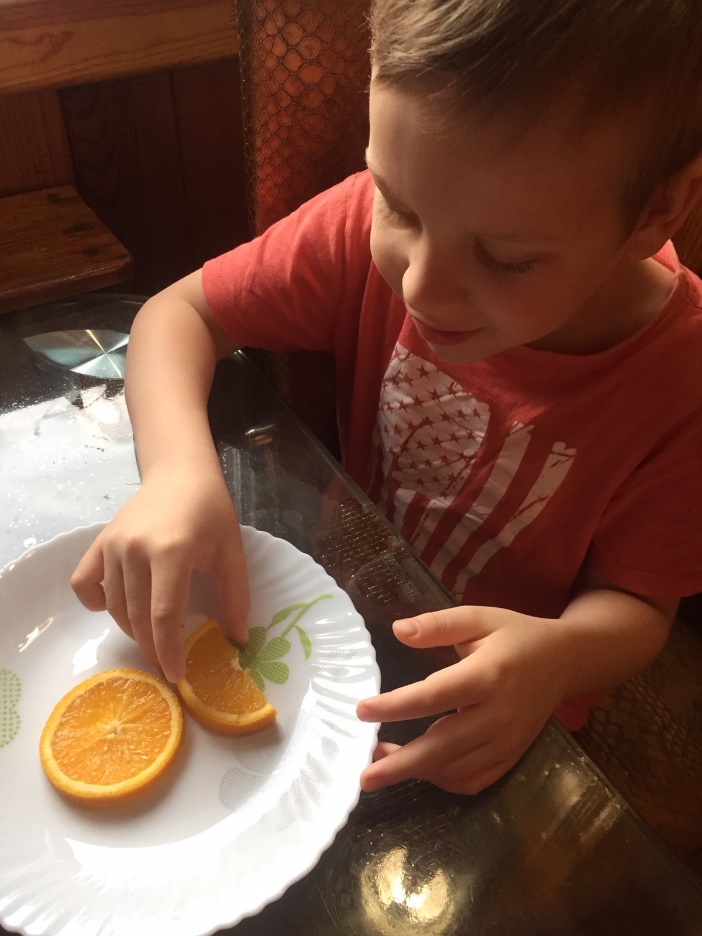